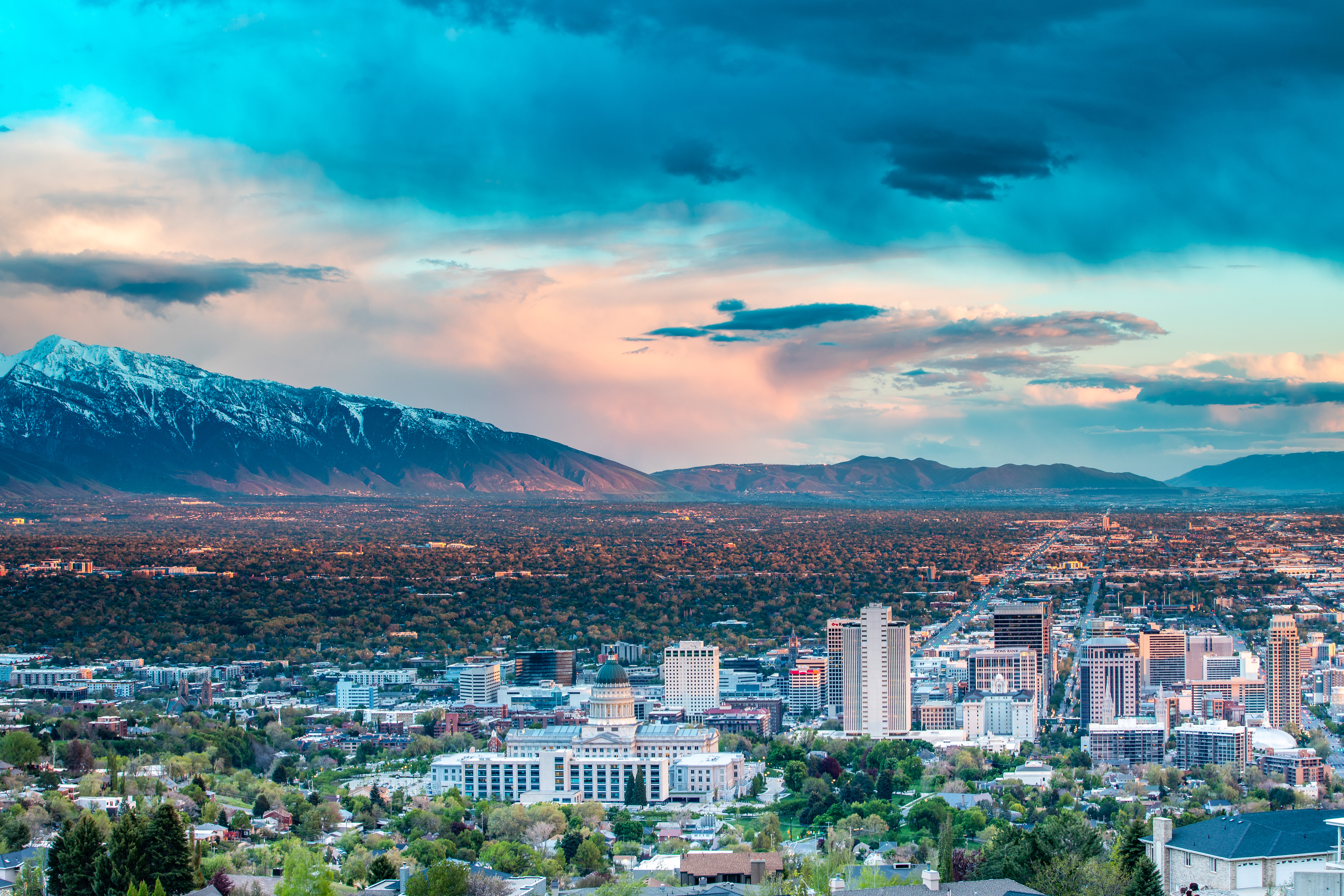 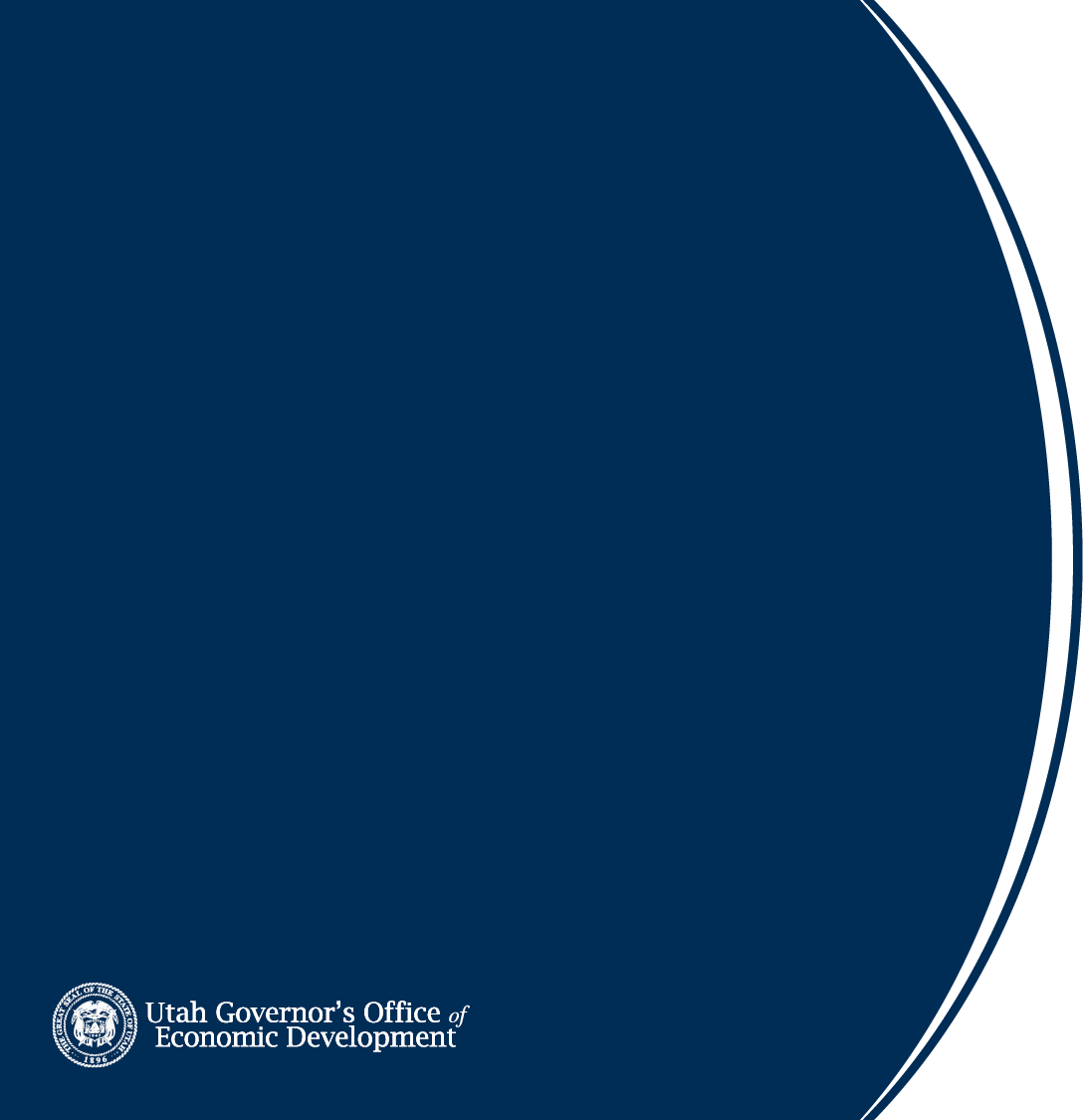 Utah COVID-19 Response
July 14, 2020
HB 5010
COVID-19 Displaced Worker Grant Program – ‘Learn & Work In Utah’
$9 million
Provides training for workers displaced due to COVID-19 by funding GOED’s Utah Works program within Talent Ready Utah. This initiative includes support for the Utah System of Higher Education’s Custom Fit program
Tourism COVID-19 Recovery
$12 million
Utah Office of Tourism, housed within GOED, to respond to the health emergency through state and regional marketing to increase tourism throughout the state. 
COVID-19 Outreach and Education Program – ‘Healthy In Utah’
$1 million
For a public information campaign to encourage healthy activity during the COVID-19 pandemic, such as following current CDC, state, and local health guidelines, and not forgoing other preventive or urgent medical care.
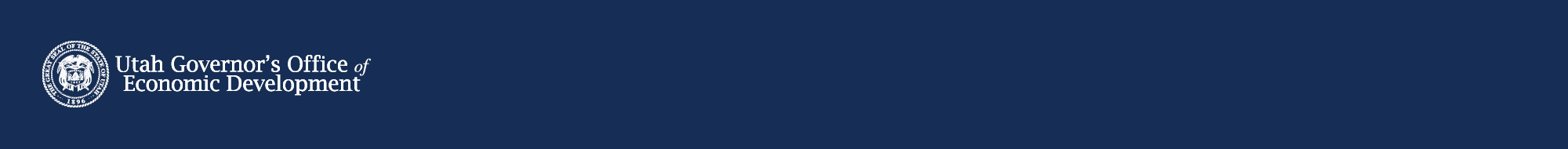 HB 5010
COVID-19 Impacted Businesses Grant – ‘Shop In Utah’ 
$25 million
To qualify for this “Shop In Utah” grant, businesses must offer a discount or other offer with an estimated value to consumers of at least 50% of the grant amount. 
GOED must award at least 75% of grant funds to Utah small businesses (companies with 250 or fewer full-time employees).
COVID-19 PPE Support Grant Program – ‘Safe In Utah’
$5 million 
Provides grants to businesses to improve workplace safety for workers and customers during the COVID-19 pandemic through measures such as PPE purchases, workplace redesigns, signage, and technology solutions that allow for distance working.
$100 per full-time equivalent employee, or the actual expenses a company incurs in taking these health and safety measures.
COVID-19 Cultural Assistance Grant Program - “Create In Utah”
$9 million 
Establishes a grant program administered by the Department of Heritage and Arts in to provide grants to botanical, cultural, recreational, or zoological organizations with budgets of $5 million or more that promote community engagement, travel and tourism in the state.
The grant is in an amount equal to or less than twice the net cost of producing or creating the activity.
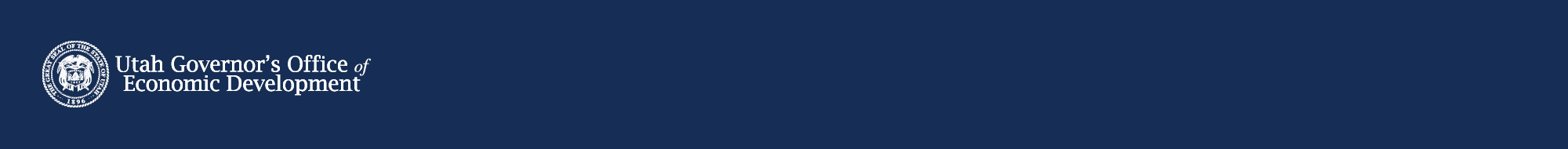 Grant Program Outreach – Leveraging the statewide ‘In Utah’ Campaign
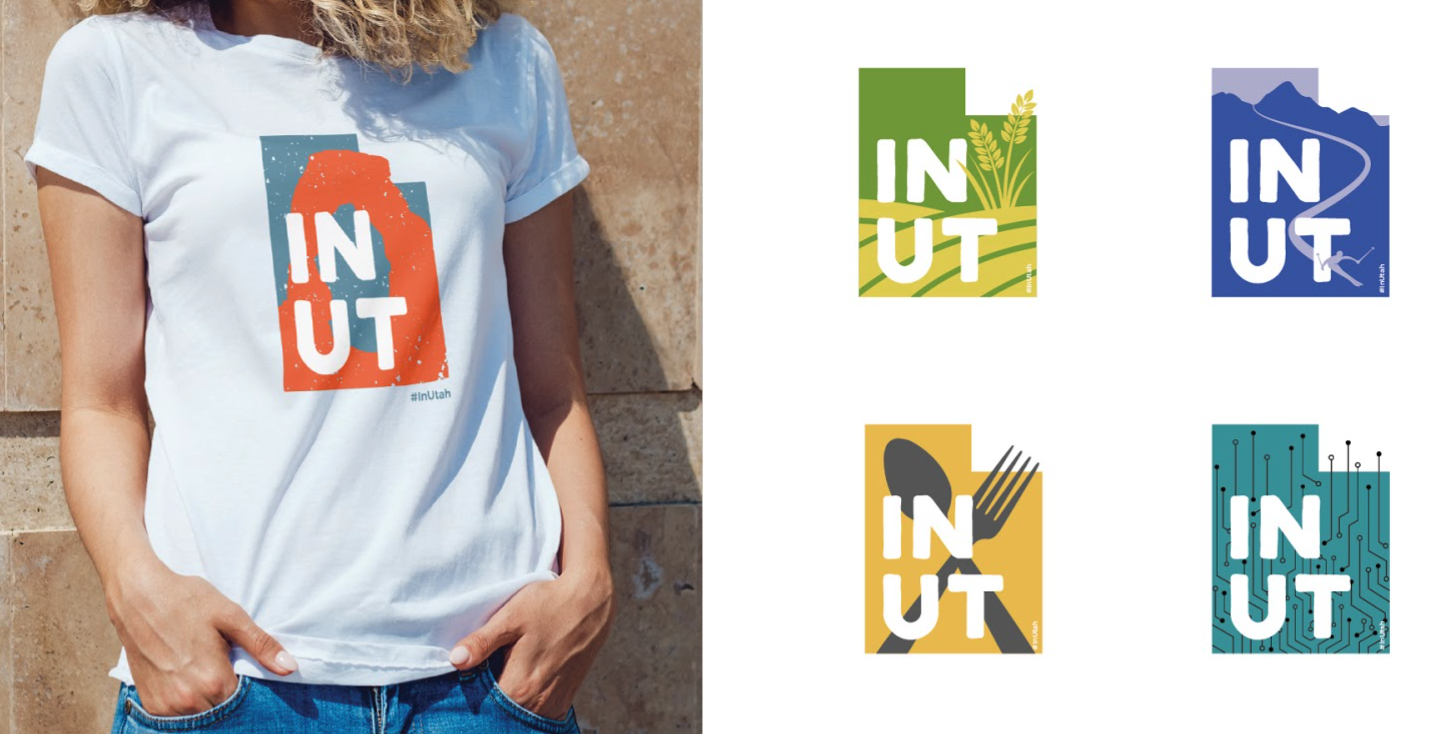 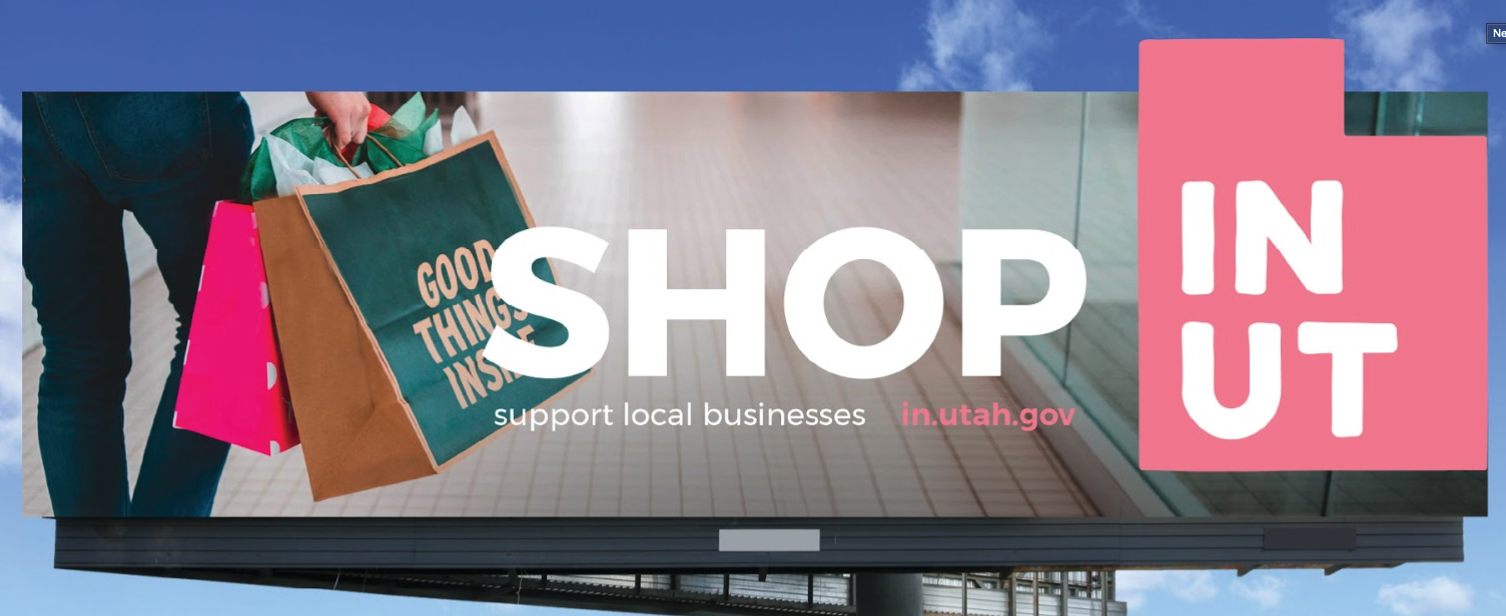 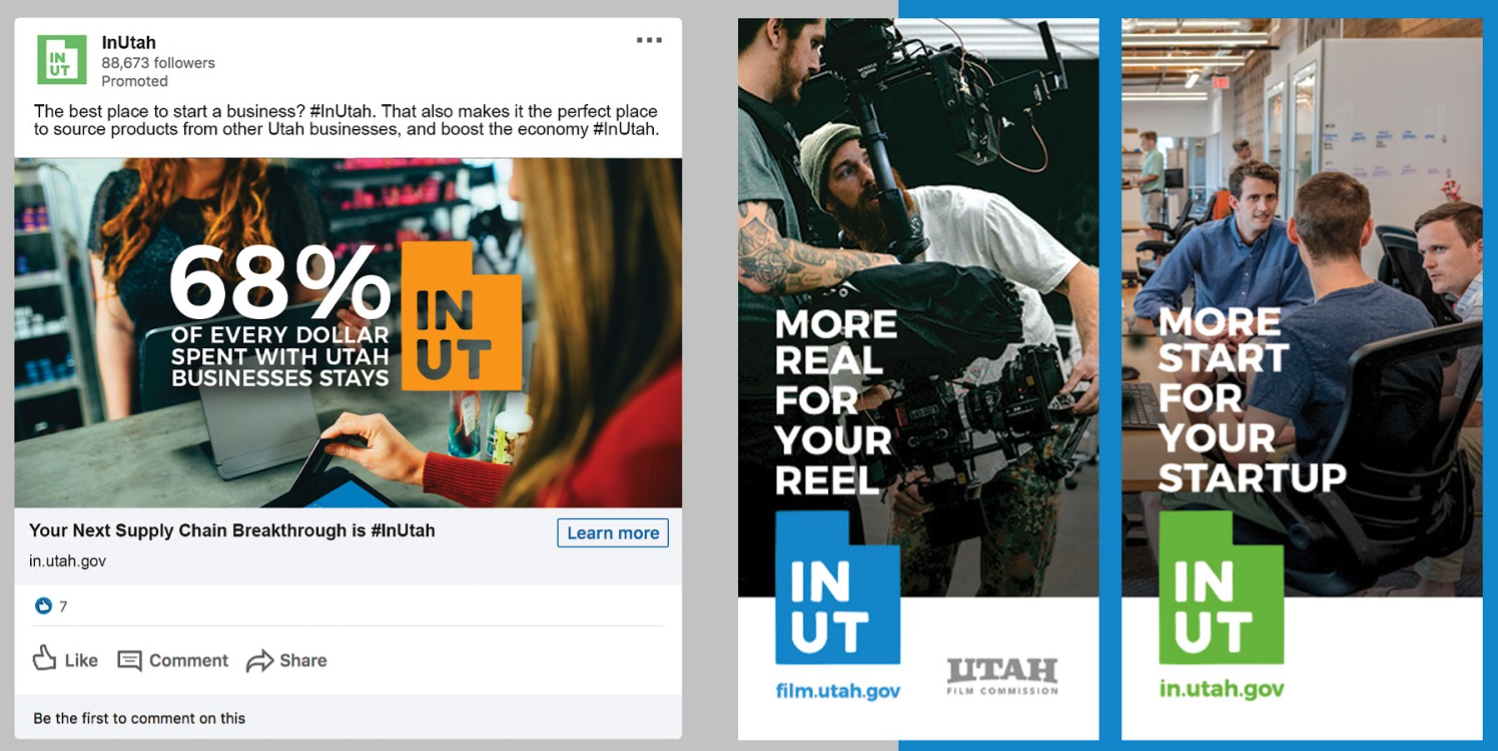 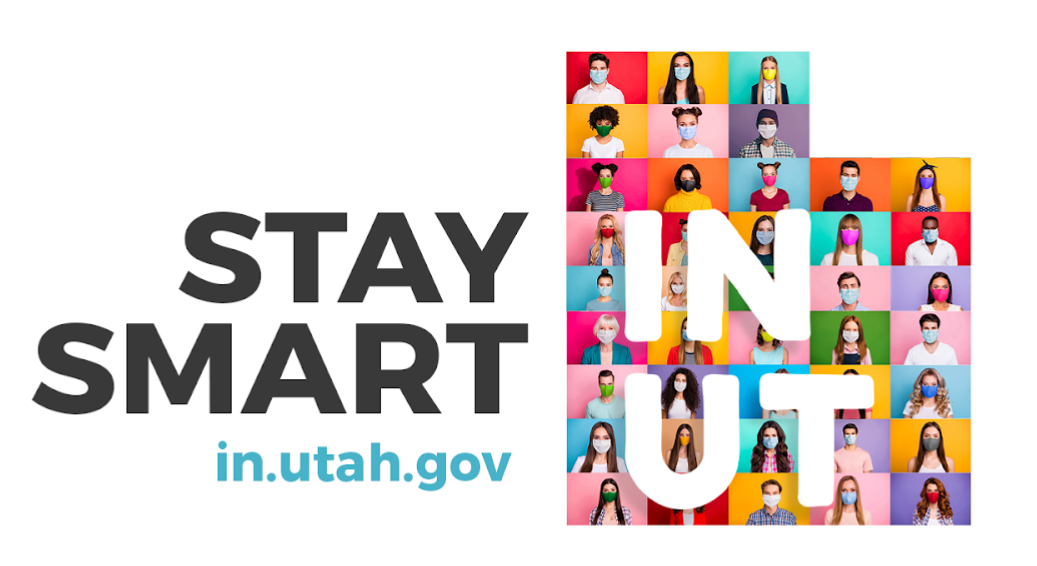 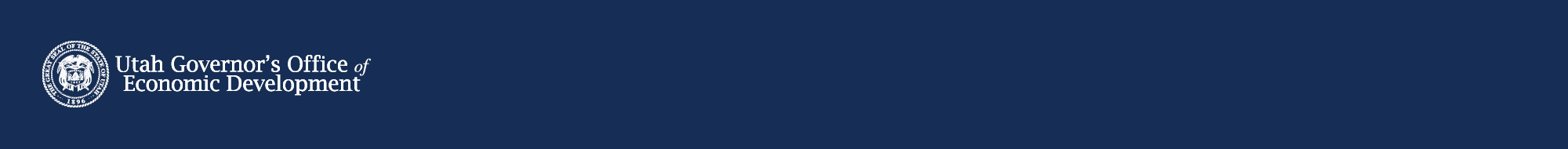 COVID-19 Impacted Businesses Grant – ‘Shop In Utah’
$25 million
To qualify for this “Shop In Utah” grant, businesses must offer a discount or other offer with an estimated value to consumers of at least 50% of the grant amount. 
Recommending cap of $50,000 per eligible applicant
Per business entity award (regardless of multiple locations) 
Award Calculation
The amount of a grant may not exceed the amount of the business entity's revenue decline.  Revenue decline will be calculated:
For a business entity that began operating before July 1, 2019, the sum of revenue for March through June 2019 compared to the sum of revenue for March through June 2020; or
For a business entity that began operating on or after July 1, 2019, the business entity's revenue for February 2020 multiplied by four compared to the sum of revenue from March through June 2020.
75% of awards must go to businesses with less than 250 full-time equivalent employees for applications received before August 31.
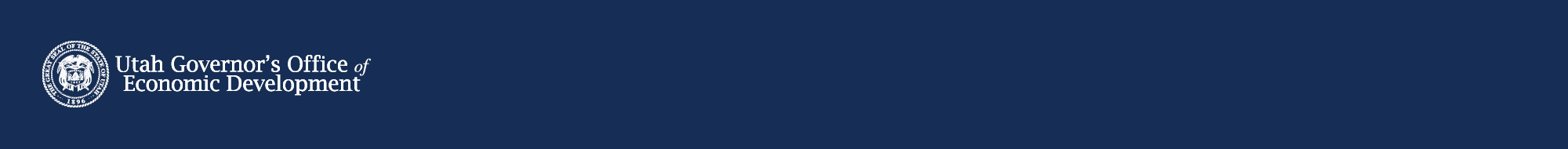 COVID-19 Impacted Businesses Grant – ‘Shop In Utah’
Documentation Requirements
Completed and signed W-9  
Profit & Loss for March-June 2019 if business began operating before July 1,2019 or February 2020 Profit & Loss if business began operating on or after July 1, 2019 
Profit & Loss for March-June 2020 
Plan including budget for offering a financial incentive for customers to make purchases. Budget must also establish a timeline of funds disbursement.
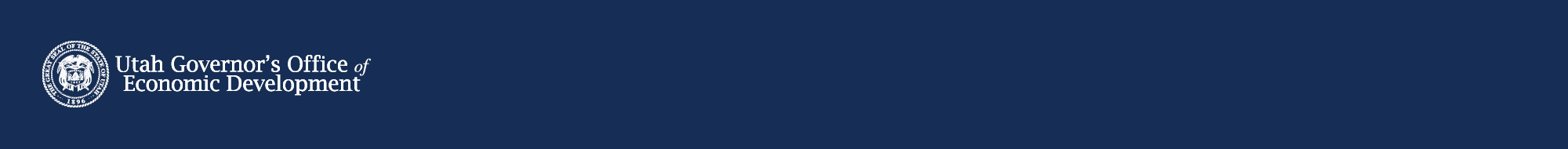 COVID-19 Impacted Businesses Grant – ‘Shop In Utah’ (cont.)
Program Eligibility Questions  
Did your business experience a revenue decline due to the public emergency related to COVID-19? 
Was your business in operation on March 1, 2020? 
Has your business received funding from the COVID-19 Cultural Assistance Grant Program? 
Does your business have 250 or fewer full-time employees? 
How many full-time employees does your business have? 
Does your business have employees that are physically located in Utah? 
If awarded a grant, do you agree to provide a financial incentive that equals or exceeds 50% of the award amount for individuals or businesses to make purchases from your business?
Do you acknowledge that your business is required to keep records of the discounted goods and/or services and the records may be subject to audit?
How will the use of funds benefit the state economy?
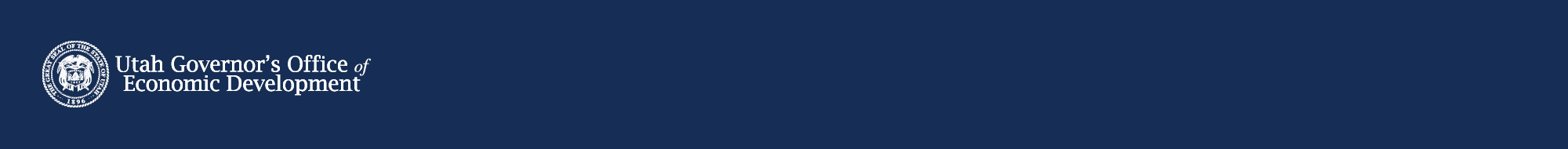 COVID-19 PPE Support Grant Program  – ‘Safe In Utah’
$5 million 
Provides grants to businesses to improve workplace safety for workers and customers during the COVID-19 pandemic through measures such as PPE purchases, workplace redesigns, signage, and technology solutions that allow for distance working.
Recommending cap of $50,000 per eligible applicant
Per business entity award (regardless of multiple locations) 
To be eligible for the program, applicants must
demonstrate that the business entity has incurred COVID-19 expenses or certify that the business entity will spend grant funds on COVID-19 expenses; 
COVID-19 expenses include; personal protection equipment, cleaning and sanitizing supplies, signage providing public health guidelines, technology upgrades related to teleworking, or costs for office redesign to provide additional distance between individuals  
describe to the office the business entity's actual or anticipated cost to comply with public health guidelines on safely returning employees to work. 
Limitations
the lesser of the amount of the business entity's actual COVID-19 expenses; or $100 per full-time equivalent employee. 
75% of awards must go to businesses with less than 250 full-time equivalent employees for applications received before August 31st.
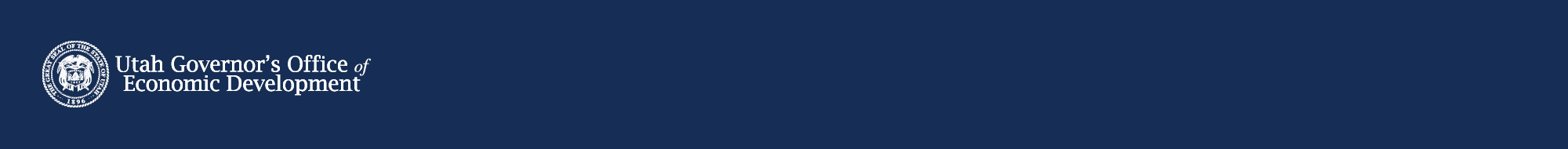 COVID-19 PPE Support Grant Program  – ‘Safe In Utah’ (cont.)
Documentation Requirements
Completed and signed W-9  
Evidence of COVID-19 expenses incurred or an estimate of expenses that will be incurred prior to December 31, 2020 
Program Eligibility Questions  
Did your business experience a revenue decline due to the public emergency related to COVID-19? 
Was your business in operation on March 1, 2020? 
Does your business have 250 or fewer full-time employees? 
Does your business have employees that are physically located in Utah? 
Your business has incurred COVID-19 expenses or if awarded a grant, you agree to use the funds to purchase COVID-19 expenses? 
Question: Do you acknowledge that your business may be subject to audit?
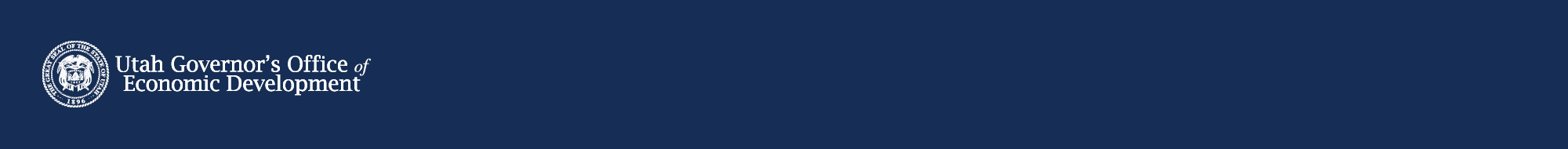 ComRent Adjustments
●     Restructured the revenue loss percentage adjustments from to 50% and 70% to 30% and 45%
●     Removed the PPP award adjustment
●     Extended from single month’s rent to two months
●     Removed unnecessary documentation requirements
●     Maximum award raised from $10,000 to $15,000
●     Entities with multiple locations maximum award raises to $30,000, $5,000 per location
●     Adjusted small business definition from 100 employees maximum to 100 full-time employees (40 hours per week = FTE)
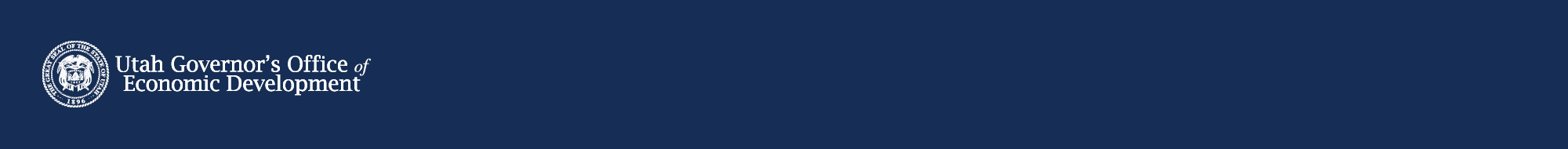 Grant Program  – Customer Service
Implemented Chatbot (Virtual Agency Liaison: VAL 9000)
Improves Customer Service by providing self service options
Querying database and giving real time applicant status updates
Reduced time between asking questions and getting answers 
Expanded Personal Touch and Outreach
Minority Business Liaison
University of Utah Hope Corps
Leveraging existing partnerships
Outsourced services
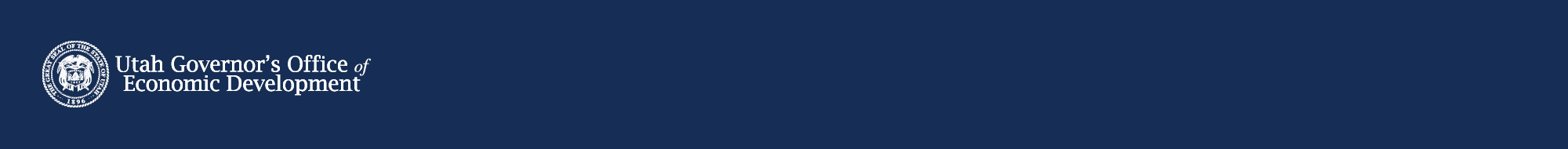